L’evoluzionismo: Cenerentola della demografia (e delle scienze sociali)? Giornate di studio sulla popolazione, VIII edizioneMilano, 2-4 febbraio 2009
Andrea Furcht
Università di Torino
andrea@andreafurcht.it
www.andreafurcht.it
L’approccio biologico
Sociobiologia: applicazione dell'evoluzionismo ai comportamenti, specie sociali, degli animali (Homo sapiens compreso)
Teoria neodarwiniana in senso ristretto (darwinismo + genetica mendeliana + teoria cromosomica eredità): spiega in termini adattativi le caratteristiche fisiche
Biologia come studio dell’insieme delle caratteristiche anatomico-funzionali dell'organismo
Evoluzionismo e scienze sociali
La demografia è per il suo oggetto la più biologica delle scienze sociali: dal secondo dopoguerra, a causa soprattutto dei crimini nazisti, condivide tuttavia con esse un sostanziale rifiuto dell’ evoluzionismo.
Dagli anni Settanta si sviluppa la sociobiologia, che interpreta la “natura umana” a partire da pochi principi di base. A essa si affiancano poi discipline affini quali la psicologia evoluzionistica.
Il concorso tra fattori ambientali e innati è complesso: approccio antitetico, ma complementare, alle scienze sociali.  Esempio del razzismo: concorrenza con spiegazioni alternative non solo psicologiche o sociologiche, ma anche economiche.
Vi sono domande alle quali la S. non sa (ancora?) dare risposte soddisfacenti. In generale, va considerata come fucina di ipotesi e non come oracolo di verità incontrovertibili.
meccanismo del replicatore
dinamica auto-alimentantesi riscontrabile anche al di fuori della genetica (virus informatici, automi con istruzioni di auto-assemblaggio).
in campo sociale paradigma del meme (tecnologia, lingue,  credenze collettive, melodie), affascinante ma ancora immaturo e quasi metafisico
di norma replicatori sono inanimati e privi di volontà (che è però utile metafora)
Ipotesi e concetti di base
l’unità  di selezione è il gene
“titolare dell'egoismo”: a differenza di individui e gruppi si riproduce inalterato
gli individui sono temporanee coalizioni di geni mirati alla propria perpetuazione: “il pollo è un espediente dell'uovo per riprodursi”
se selezione fosse di gruppo, vi sarebbe ad esempio un rapporto tra i sessi alla nascita tale da favorire la riproduzione totale
pressione selettiva
di norma trasmessi i geni per miglior combinazione fecondità/sopravvivenza
idoneità non assoluta, ma in relazione all’ambiente (che include il resto del corredo cromosomico); se questo cambia, può  vanificare la selezione naturale pregressa
idoneità (fitness)
individuale: si misura con il successo riproduttivo, facilmente traducibile in termini demografici (numero di figli fertili che arrivano all’età riproduttiva)
complessiva (inclusive f.): comprende le copie dei geni trasmesse per mezzo dei propri parenti. Si spiega così l’altruismo verso i consanguinei
i comportamenti hanno una base ereditaria
molte specie animali presentano comportamenti complessi
in realtà le interazioni con l'ambiente (esperienze e rapporti personali, cultura, costumi) sono molto intricate
strategia evolutivamente stabile
teoria dei giochi: possono convivere strategie comportamentali diverse
tali strategie non corrispondono all’ottimo per il gruppo, bensì per il singolo gene
principio della savana
l'adattamento si riferisce a epoche molto lontane; non solo è lento, ma soprattutto le condizioni negli ultimi diecimila anni sono state troppo mutevoli: geneticamente siamo (quasi) fermi alla fine del Pleistocene
siamo attratti dal sesso
L'evoluzionismo comportamentale spiega perché
amiamo i figli (specie le mamme)
preferiamo cibi calorici
siamo gelosi
i giovani ♂ sono più violenti
è diffusa la poliginia ma non la poliandria
Differenze tra i sessi
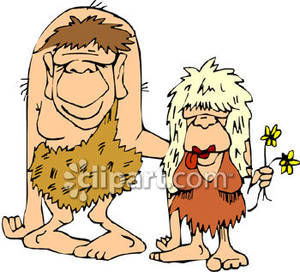 anisogamia: gameti più economici
anisogamia:
gameti più costosi
fattori limitanti: disponibilità partner
fattori limitanti: uova, risorse per la prole
pura fecondazione: incertezza paternità, opportunità abbandono prole
gravidanza interna: certezza maternità, importanza salute, impossibilità abbandono prole
♂
basso investimento parentale
♀
alto investimento parentale
numero massimo figli: altissimo → molta varianza
numero massimo figli: basso → poca varianza
vita fertile: lunga
menopausa: vita fertile più breve
♀ Necessità risorse per la prole: preferenza per poliginia se squilibrio in distribuzione ricchezze.
Scelta partner: non interessa la quantità; cautela in selezione; meglio influente e più anziano per maggiori risorse. Mentalità empatica: per non sbagliare scelta partner e poi approfondire il legame, socializzare in esogamia, allevare i figli. Strategie: a) per più tempo per scelta e contro abbandono: indurre partner ad investire prima di procreazione → verecondia, richiesta corteggiamento b1) cooperazione col coniuge b2) scelta uomo con geni migliori c) [sleale] unire b1 e b2. Gelosia: impedire diversione risorse dalla prole.
Strategie ottimizzanti per riproduzione
♂ Propensione a rischio (violenza inclusa) e creatività da giovani, accumulo risorse per trovare partner.
Scelta partner: specie se si investono risorse, meglio bella (salute e fertilità) e giovane (salute e fertilità + più lungo futuro riproduttivo). Mentalità sistemica: per raccolta risorse, gestione gruppi, sopportazione violenza in guerra e solitudine in caccia. Strategie: a1) abbondanza partner a2) fedeltà con investimento intensivo su prole a1.bis) [sleale] seduzione e abbandono. Gelosia: scongiurare inconsapevole allevamento figli altrui.
Le differenze sono solo tendenziali: media diversa, ma sovrapposizione nelle due distribuzioni per via di un’ampia dispersione (esempio: altezza fisica).
variabilità successo riproduttivo
più alta tra i ♂ (importante la paternità biologica, non legale) → se vero, discendiamo da pochi ♂ e molte ♀
in genetica interessa anche la varianza, non solo la media
Evoluzionismo → demografia
ipotesi di
Trivers-Willard generalizzata
sesso della prole influenzato da convenienza genetica dei genitori
coppie belle, comunicative ed empatiche: più ♀
coppie ricche, prestanti, violente e sistemiche: più ♂
ipotesi sul dissolvimento familiare
minor abbandono prole se ♂ (necessitano risorse per riprodursi)
menarca anticipato in società con divorzi frequenti (poliginia seriale)
altre ipotesi evoluzionistiche
più infanticidi materni in età estreme: figli precoci compromettono discendenza successiva, quelli tardivi la discendenza pregressa
ipotesi su omosessualità: manipolazione parentale, gene su cromosoma X
coevoluzione agenti patogeni ed ospiti
simboli e concetti demografici
successo riproduttivo: basato su fecondità netta
formulazione demografica regola di Hamilton (rB>C) per l’altruismo familiare
tavola di mortalità ed altri strumenti di analisi applicati a varie specie animali
Demografia → genetica
demografia storica ed epidemiologia
antico regime demografico, catastrofi del passato
cambiamento forme familiari e abitudini riproduttive
mortalità e morbilità
differenziali per sesso,  età, caratteri genetici, e per specie
studio longevità
fecondità differenziale
per sesso (specie varianza) e caratteri genetici
per età
per specie
dinamica popolazione mondiale
migrazioni
effetti di selezione demica (propagazione geni per effetto di gruppo e non di idoneità individuale)
adattamento a condizioni di sovrappopolazione
Homo sapiens non paragonabile ad altri animali
cultura è quasi inesistente nelle altre specie
ma innegabile componente biologica in comportamento umano
la questione è di misura: quanto di educazione e quanto di innato?
Perché la sociobiologia è avversata
eccessivo determinismo da riduzionismo scientifico
in realtà genetica molto complessa: grande quantità  geni; passaggio genotipo → fenotipo (interazione con l’ambiente; effetti multigenici , pleiotropici, epistatici; dominanza, codominanza, recessività); ruolo del caso; molteplicità strategie stabili
ombre darwinismo sociale, nazismo: esaltazione capitalismo e razzismo
no filiazione tra razzismo biologista, scientificamente insensato, e sociobiologia
giudizio su capitalismo non può dipendere da scienza naturale
materialismo radicale e cinico
violare la sfera dell’origine di comportamenti, etica e religione nega  Dio
meno spazio per educazione a “valori”
Sapere aude! Se astronomia non ha scalfito maestosità cielo stellato, evoluzionismo non lederà autorevolezza legge morale
immagine reazionaria dei rapporti tra i sessi e intra-familiari
le singole ipotesi possono essere errate; le differenze sono solo in media: difficile il giudizio nei casi individuali
l’immagine dei ♂ non è poi così positiva
l’etica è un dominio diverso: non vanno commessi né l’errore naturalistico (ciò che esiste è giusto) né quello moralistico (ciò che è giusto esiste)
effetti tecniche riproduttive
anche la maternità è meno certa
controllabile il k (proporzione di ♀ alla nascita)
meno influente β (età alla menopausa)
le tecniche anticoncezionali rendono meno adattative spinta sessuale e gelosia
test paternità: ulteriore difesa contro inconsapevole allevamento figli altrui
Un po’ di fantascienza
migrazioni
rimescolamento pool genico (solitamente positivo, tranne che per caratteri adattativi a condizioni locali)
Insieme a turismo e movimento merci: diffusione malattie
fantaevoluzionismo 
d’ora in poi premiati: istinto genitoriale; avversione ad alcool, fumo, droghe, guida veloce, cibo insano (specialmente per le cause di mortalità giovanile)
se si faranno figli più tardi, crescerà la longevità
non vivere più in piccoli clan di consanguinei non premia altruismo
ricchezza più diffusa e lavoro ♀ potrebbero attenuare incentivo a poliginia e quindi a dimorfismo fisico e attitudinale tra i sessi (per es. tendenza a violenza e accumulo ricchezze nei ♂), con maggior cooperazione perlomeno entro la coppia (maggior investimento parentale paterno)
fine dell’evoluzione?
successo personale ≠ successo riproduttivo
minor selezione dal lato della mortalità
l’ingegneria genetica potrà consentire di scegliere (o addirittura costruire) a tavolino i geni preferiti
ambiente instabile blocca od accelera evoluzione?
Bibliografia
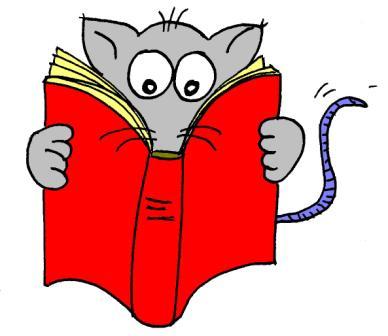 Edoardo Boncinelli. Impossibile non dirci creduloni. Corriere della Sera, 12 novembre 2008
Edoardo Boncinelli. Così Darwin spiega Dio. Corriere della Sera, 2 gennaio 2009
Björn Brembs. Hamilton’s Theory. Academic Press, 2001 http://bjoern.brembs.net/e107_files/downloads/hamilton.pdf
Graziella Caselli, Jacques Vallin e Guillaume Wunsch (a cura di). Démographie: analyse et synthèse (vol.I). Dipartimento di Scienze Demografiche Università di Roma "La Sapienza", INED, Départment des sciences de la population et du développement de Louvain, Materiali di Studi e Ricerche, 1997
Michel Bozon. Démographie et sexualité
Lamberto Soliani ed Enzo Lucchetti. I fattori genetici della mortalità
Lamberto Soliani ed Enzo Lucchetti. Genetica e demografia
Robert Clicquet. Population change and genetic diversity
Richard Dawkins. Il gene egoista. Zanichelli, Bologna, 1979 (The Selfish Gene, 1976)
Richard Dawkins. Il fiume della vita. Sansoni, Firenze, 1995 e RCS libri, Milano, 2008 (River Out of Eden. A Darwinian View of Life, 1995)
Richard Dawkins. L’illusione di Dio. Mondadori, Milano, 2007 (The Delusion of God, 2006)
Theodosius Dobzhansky. Diversità genetica ed uguaglianza umana. Einaudi, Torino, 1981 (Genetic Diversity and Human Equality, 1973)
Marcella Delle Donne (a cura di). Relazioni etniche stereotipi e pregiudizi. EDUP, Roma, 1998
Andrea Furcht Razzismo e statistica: osservazioni sul pregiudizio
Andrea Furcht. Alcuni contributi della demografia all'analisi biologica ed alla riflessione etica. Rivista italiana di economia demografia e statistica, vol. LIII, nº3, luglio-settembre 1999. www.andreafurcht.it/b-scb.htm
Satoshi Kanazawa. Scientific discoveries as cultural displays: a further test of Miller’s courtship model. Evolution and Human Behavior, 21 (2000), pp.317-21
Satoshi Kanazawa. Big and tall parents have more sons: Further evidence for the generalized Trivers-Willard hypothesis. Journal of Theoretical Biology, 235 (2005), pp.583-90
Satoshi Kanazawa. Violent men  have more sons: Further evidence for the generalized Trivers-Willard hypothesis. Journal of Theoretical Biology, 239 (2006), pp.450-9
Satoshi Kanazawa e Griet Vandermassen. Engineers have more sons, nurses have more daughters: an evolutionary psychological extension oh Baron-Cohen’s extreme male brain theory of altruism. Journal of Theoretical Biology, 233 (2005), pp.589-99
Nathan Keyfitz (a cura di). Population and Biology. Ordina, IUSSP, Liegi 1984
Massimo Livi Bacci, Gian Carlo Blangiardo e Antonio Golini (a cura di). Demografia. Fond. Agnelli, Torino, 1994
Italo Scardovi. Demografia e biologia
Umberto Melotti. Sociobiologia e scienze sociali: un confronto necessario. Volontà, a. XXXVI n°1, gen-mar 1982
Umberto Melotti. A Sociobiological Interpretation of the Structures and Functions of the Human Family. Journal of Human Evolution 13, 1984
Alan S. Miller e Satoshi Kanazawa. Perché agli uomini piacciono le curve & le donne adorano i diamanti. Piemme, Casale Monf., 2007 (Why Beautiful People Have More Daughters, 2007)
Jacques Monod. Le hasard et la nécessité. Seuil, Paris, 1970
Guido Ortona. Economia e comportamento xenofobo. Utet, Torino, 2001
Jacques Ruffié e Jean-Charles Sournia. Le epidemie nella storia. Editori Riuniti, Roma, 1985 (Les épidémies dans l'histoire de l'homme, 1984)
Michael Ruse. Sociobiologia: una scienza controversa. Il Mulino, Bologna, 1981 (Sociobiology: Sense or Nonsense? 1979)
Glossario
Anisogamia: i gameti sono differenti per dimensione;
epistasi: interazione tra coppie di geni (una può inibire l'espressione fenotipica di un'altra);
multigenicità: un carattere fenotipico è influenzato da geni diversi;
pleiotropia: un gene influenza più di un carattere fenotipico.